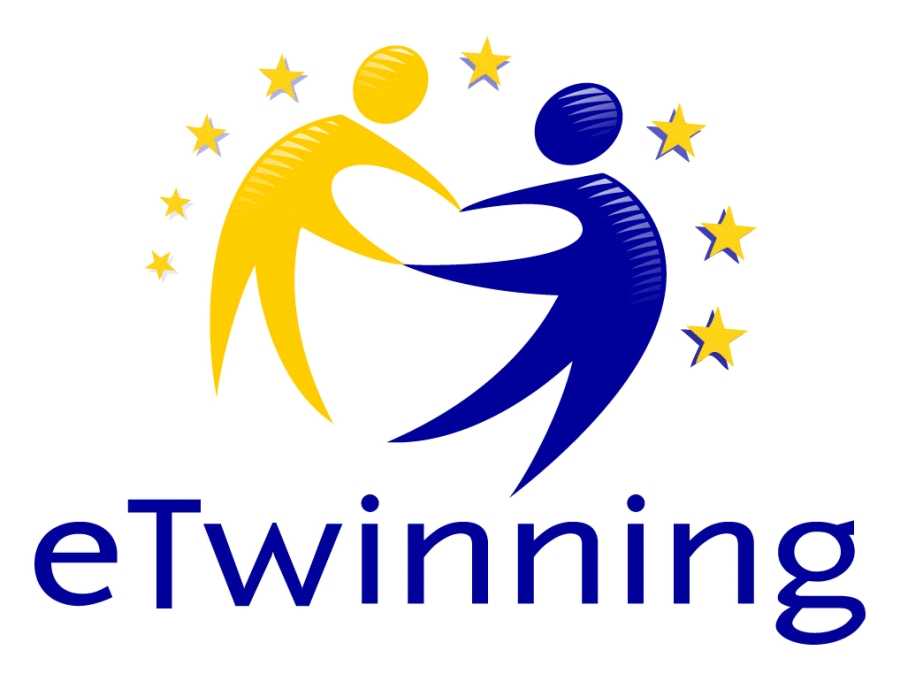 eTwinning projectStudeni, 2021. – Svibanj, 2022. NUOVI AMICI
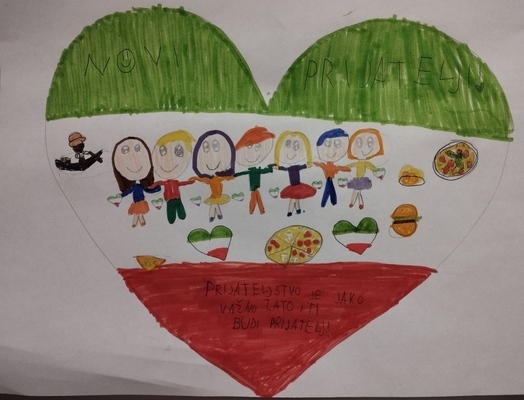 Evaluacijski upitnik za učitelje
 Jelena Vukičević , Oš Vrpolje
Svibanj, 2022.